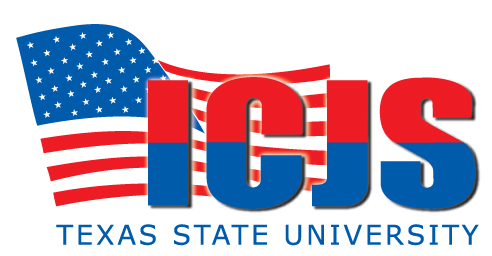 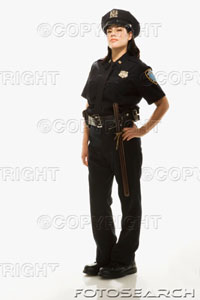 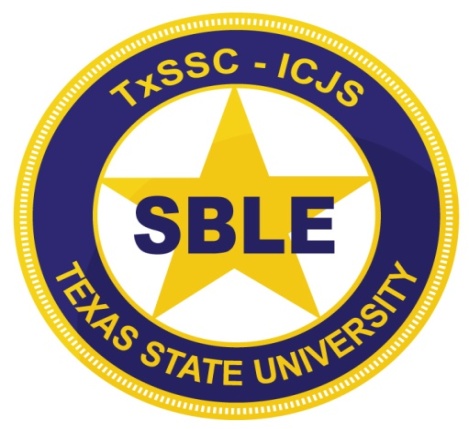 TEXAS ALCOHOLIC BEVERAGE CODE
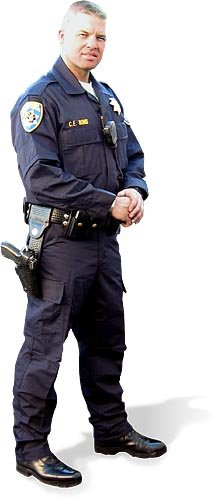 INSTRUCTOR:  OFFICER COLE LANGSTON
                           CARROLLTON POLICE DEPARTMENT
LEARNING OBJECTIVES
The student will be able to define a minor as it applies to this code.
The student will be able to identify the courts of jurisdiction in each violation of this code.
The student will be able to identify each classification of violation in this code as it pertains to minors.
The student will be able to identify the punishment range for each violation of this code.
The student will be able to explain when a minor can be required to attend an alcohol awareness course. 
The student will be able to explain how a violation conviction can affect their driver’s license status.
The student will be able to explain how a minor may have a conviction in this code can be expunged from their record.
106.01 DEFINITION
Minor is under 21 years of age
106.02  PURCHASE OF ALCOHOL BY A MINOR 
A minor commits an offense if the minor purchases an alcoholic beverage
Exempts a minor attempting to purchase during a minor sting when under immediate supervision of a peace officer
General penalty
106.025  ATTEMPT TO PURCHASE ALCOHOL BY A MINOR
Offense for a minor to attempt to purchase alcohol
Minor must act in more than mere preparation
Exempts minors doing minor stings with police
General penalty
106.03.  SALE TO MINORS
Offense for a person to sell an alcoholic beverage to a minor with criminal negligence
Is not an offense if the minor displayed a fake ID, which appeared to be a valid ID, showing the minor is 21 or older
No fake ID exemption if the seller used an ID reader on their cash register and it showed the card was invalid
Class A Misdemeanor
106.04 CONSUMPTION OF ALCOHOL BY A MINOR
Offense for a minor to consume an alcoholic beverage
Affirmative defense if it was consumed in the visible presence of the minor’s adult parent, guardian, or spouse
General penalty
106.041  DRIVING OR OPERATING WATERCRAFT UNDER THE INFLUENCE OF ALCOHOL BY MINOR
 A minor commits an offense if the minor operates a motor vehicle in a public place, or a watercraft, while having any detectable amount of alcohol in the minor's system
Class C Misdemeanor
Mandatory community service (related to education about or prevention of misuse of alcohol):
1st offense: 20-40 hours
Subsequent offenses: 40-60 hours
Penalty for minor aged 17-20 for 3rd conviction:
A fine of not less than $500 or more than $2,000
Confinement in jail for a term not to exceed 180 days
Both the fine and confinement
It is not a lesser included offense of DWI, DWI w/ Child Passenger,  or Boating While Intoxicated
May issue citation and release without arresting minor
"Watercraft" means a vessel, one or more water skis, an aquaplane, or another device used for transporting or carrying a person on water, other than a device propelled only by the current of water.
106.05  POSSESSION OF ALCOHOL BY A MINOR 
Offense for a minor to possess an alcoholic beverage
Exemptions:
While in the course and scope of the minor's employment if the minor is an employee of a licensee or permittee and the employment is not prohibited by this code; 
If the minor is in the visible presence of his adult parent, guardian, or spouse, or other adult to whom the minor has been committed by a court; or
If the minor is under the immediate supervision of a commissioned peace officer engaged in enforcing the provisions of this code
General penalty
106.06  PURCHASE OF ALCOHOL FOR A MINOR; 
	    FURNISHING ALCOHOL TO A MINOR
A person commits an offense if he purchases an alcoholic beverage for or gives or makes available an alcoholic beverage to a minor with criminal negligence
A person commits an offense if he purchases an alcoholic beverage for or gives or with criminal negligence makes available an alcoholic beverage to a minor
Exempts a parent, guardian, spouse, or person who was granted custody be a court of purchasing for a minor, if the person is visibly present when the minor possesses or consumes the alcoholic beverage
Class A misdemeanor.
106.07  MISREPRESENTATION OF AGE BY A  MINOR  
A minor commits an offense if he falsely states that he is 21 years of age or older or presents any document that indicates he is 21 years of age or older to a person engaged in selling or serving alcoholic beverages.
General penalty
106.071.  PUNISHMENT FOR ALCOHOL-RELATED
		         OFFENSE BY MINOR
General penalty
Class C Misdemeanor
Mandatory community service (related to education about or prevention of misuse of alcohol):
1st offense: 8-12 hours
Subsequent offense:  20-40 hours
Mandatory license suspension (deny issuance if no license)
1st offense: 30 days
2nd offense:  60 days
3rd+ offense:  180 days
Third offense for minor aged 17-20: 
Fine $250-$2,000
Up to 180 days jail
106.08.  IMPORTATION BY A MINOR
No minor may import into this state or possess with intent to import into this state any alcoholic beverage
106.09  EMPLOYMENT OF MINORS.  
May not employ person under 18 to sell, prepare, serve, or otherwise handle liquor, or to assist in doing so, except:
Wine package only permittee:  16 or older may do anything
On-premise permittee: Can employ under 18, except sell, prepare, or serve alcoholic beverage
On premise permittee who also has food/beverage certificate: Can employ under 18 as cashier, if alcoholic beverage is served by person 18 or older
Questions
There are three exceptions to the violation “Possession of Alcohol by a Minor.”
     true_____  false_____

Any minor charged with DUI can be subject to fine and jail time.   true____  false____

A permit which provides on premises consumption of alcohol can not employ anyone under the age of 18.   true____  false____
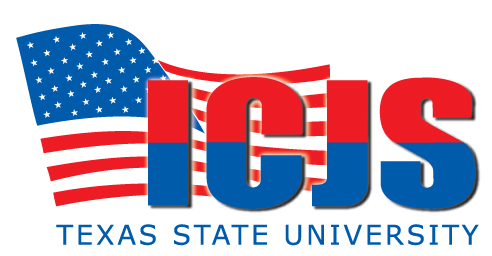 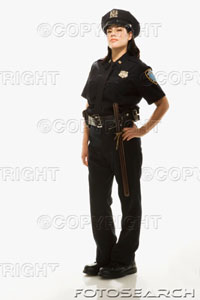 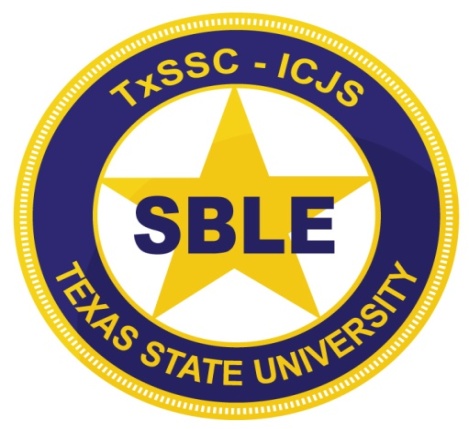 TEXAS ALCOHOLIC BEVERAGE CODE
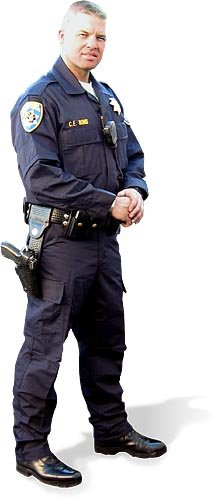 INSTRUCTOR:  OFFICER COLE LANGSTON
                           CARROLLTON POLICE DEPARTMENT